วาระที่ 3.2
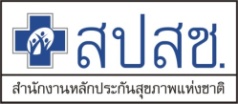 การดำเนินงานและการบริหารจัดการกองทุน
ในระบบหลักประกันสุขภาพแห่งชาติ
ปีงบประมาณ 2565
นำเสนอคณะอนุกรรมการหลักประกันสุขภาพระดับเขตพื้นที่ เขต 5 ราชบุรี 
วันที่ 22 กันยายน 2564
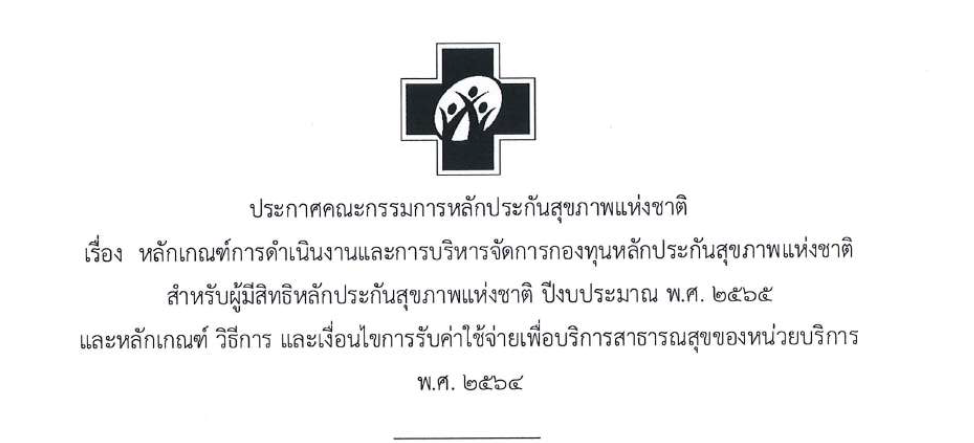 ที่มา
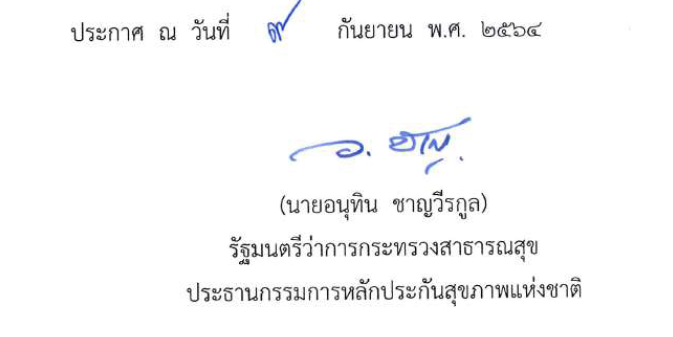 กรอบการนำเสนอ
หลักเกณฑ์การดำเนินงาน/บริหารจัดการกองทุน ที่เปลี่ยนแปลง
การบริหารจัดการกองทุนหลักประกันสุขภาพแห่งชาติ ภาพรวม
หลักเกณฑ์การดำเนินงาน/บริหารจัดการกองทุน ที่เปลี่ยนแปลง
4
หลักเกณฑ์การดำเนินงาน/บริหารจัดการกองทุน ที่เปลี่ยนแปลง
5
หลักเกณฑ์การดำเนินงาน/บริหารจัดการกองทุน ที่เปลี่ยนแปลง
6
หลักเกณฑ์การดำเนินงาน/บริหารจัดการกองทุน ที่เปลี่ยนแปลง
7
หลักเกณฑ์การดำเนินงาน/บริหารจัดการกองทุน ที่เปลี่ยนแปลง
8
หลักเกณฑ์การดำเนินงาน/บริหารจัดการกองทุน ที่เปลี่ยนแปลง
9
หลักเกณฑ์การดำเนินงาน/บริหารจัดการกองทุน ที่เปลี่ยนแปลง
10
หลักเกณฑ์การดำเนินงานที่เปลี่ยนแปลง- บริการสร้างเสริมสุขภาพป้องกันโรค
11
หลักเกณฑ์การดำเนินงานที่เปลี่ยนแปลง- บริการผู้ติดเชื้อเอชไอวีและผู้ป่วยเอดส์
12
หลักเกณฑ์การดำเนินงานที่เปลี่ยนแปลง- บริการดูแลผู้ป่วยวัณโรค
13
หลักเกณฑ์การดำเนินงาน/บริหารจัดการกองทุน ที่เปลี่ยนแปลง
14
บริการผู้ป่วยโรคไตวายเรื้อรัง (Renal Replacement Therapy)
15
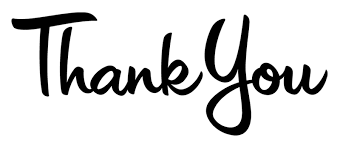 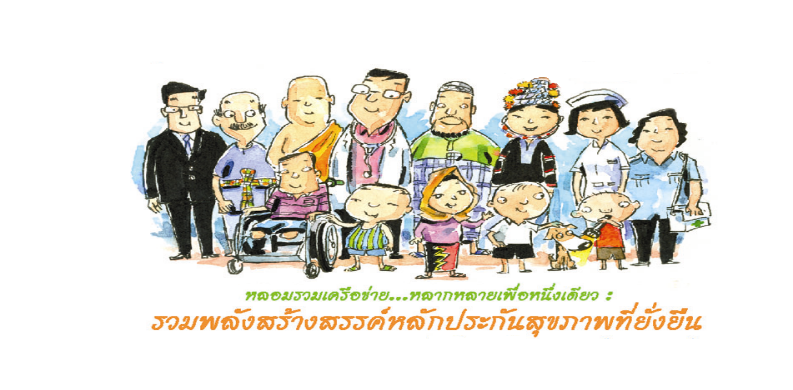 16